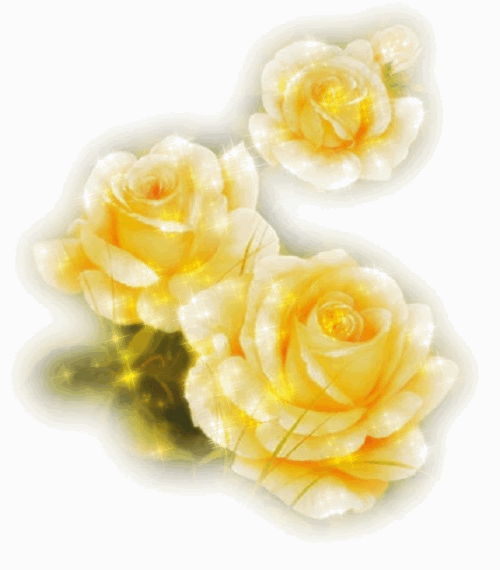 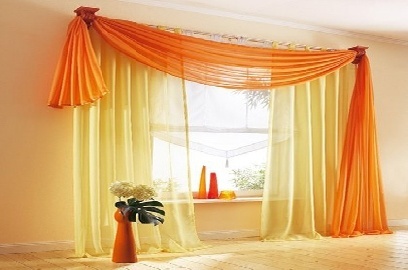 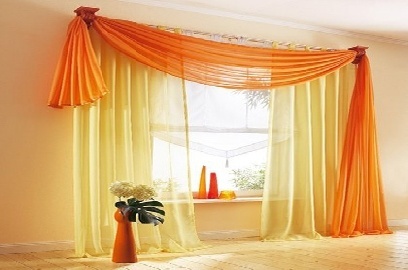 শিক্ষার্থীবৃন্দ তোমাদের অনেক শুভেচ্ছা
আজকের পাঠে তোমাদের অভিনন্দন
[Speaker Notes: শিক্ষক শিক্ষার্থীদের শুভেচ্ছা জানাবেন]
শিক্ষক পরিচিতি



মোঃ জয়নাল আবেদীন ভূঁইয়া
সহকারী শিক্ষক
বগাচতর এন. জি. ইউ আই ফাজিল মাদ্‌রাসা
সীতাকুণ্ড, চট্টগ্রাম।
jainalsa@gmail.com
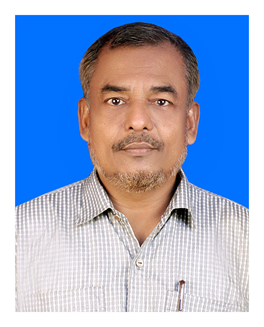 পাঠ পরিচিতি
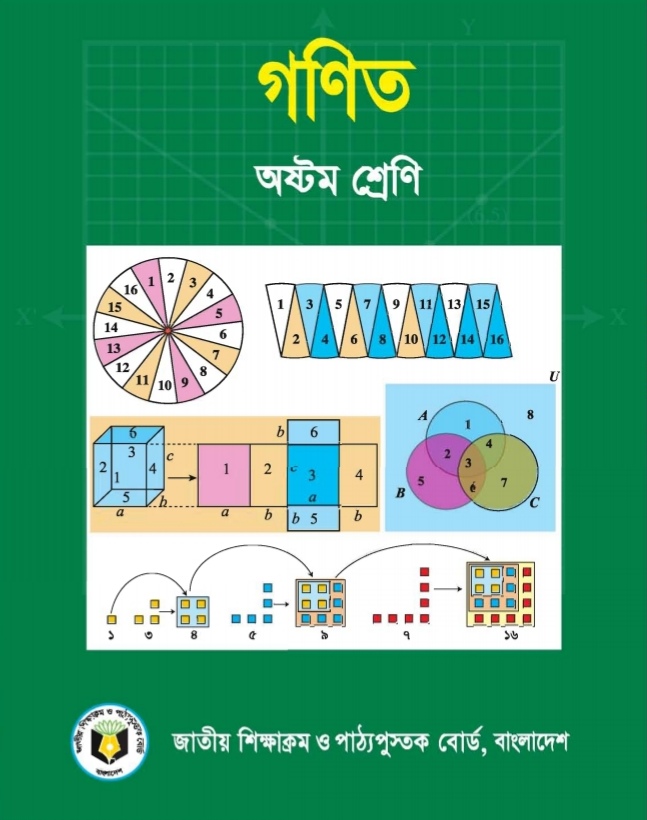 শ্রেণীঃ ৮ম 
বিষয়ঃ গণিত 
অধ্যায়ঃ ১১  
পাঠঃ পাইচিত্র
শিখনফল
এই পাঠ শেষে ছাত্র/ছাত্রীরা-
১। কেন্দ্রীয় প্রবনতা ব্যাখ্যা করতে পারবে।
২। গাণিতিক সূত্রের সাহায্যে গড়, মধ্যক ও প্রচুরক   
    নির্ণয় করে সমস্যার সমাধান করতে পারবে।
কেন্দ্রীয় প্রবণতা
উপাত্তসমুহ মাঝামাঝি বা কেন্দ্রের মানের দিকে পুঞ্জিভূত হয়। মাঝামাঝি বা কেন্দ্রের মানের দিকে উপাত্তসমুহের পুঞ্জিভূত হওয়ার প্রবনতাকে কেন্দ্রীয় প্রবনতা বলে।

সাধারনভাবে কেন্দ্রীয় প্রবনতার পরিমাপ হল-
১। গাণিতিক গড় 
২। মধ্যক
৩। প্রচুরক
১। গাণিতিক গড়ঃ আমরা জানি উপাত্তসমুহের সংখ্যাসুচক 
মানের সমষ্টিকে যদি উপাত্তসমুহের সংখ্যা দিয়ে ভাগ করা হয়, তবে গাণিতিক গড় পাওয়া যায়।
৩। প্রচুরকঃ কোনো উপাত্তে যে সংখ্যাটি সবচেয়ে  বেশিবার থাকে তাকে প্রচুরক বলে।
সমস্যা
৫০ জন শিক্ষার্থীর গণিতে প্রাপ্ত নম্বরের গণসংখ্যা নিবেশন সারণি দেওয়া হলো:
(ক) ক্রমযোজিত গণসংখ্যা সারণি তৈরি কর।  
(খ) সারণি থেকে গড় নির্ণয় কর।
(গ) মধ্যক নির্ণয় কর।
সমাধানঃ (ক)
ক্রমযোজিত গণসংখ্যা সারণিঃ
সমাধানঃ (খ)
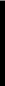 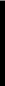 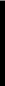 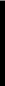 n = ৫০
= ৩৪৮৫
৫০
এখানে,
n = ৫০
=
৬৭.৭
একক কাজ
ক্রমযোজিত গনসংখ্যা সারণি তৈরি কর।
বাড়ির কাজ
কোনো বিদ্যালয়ের ১০০ জন শিক্ষার্থীর গণিত বিষয়ে প্রাপ্ত নম্বরের সারণি দেওয়া হলো:
ক. ১০, ১৪, ১৫, ১৩, ১২, ১৫, ১৩, ১১, ১৩, ১৮ সংখ্যাগুলোর প্রচুরক নির্ণয় কর।
খ. সারণি হতে গাণিতিক গড় নির্ণয় কর। 
গ. মধ্যক নির্ণয় কর।
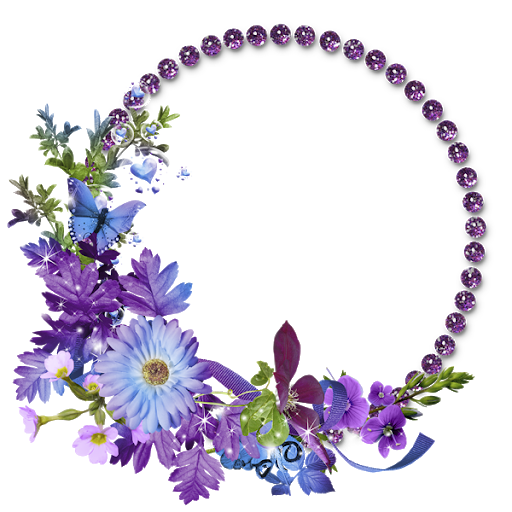 ধন্যবাদ